Klein, maar wijs…
Spreuken 30: 24-28
Spreuken 8: 27-36
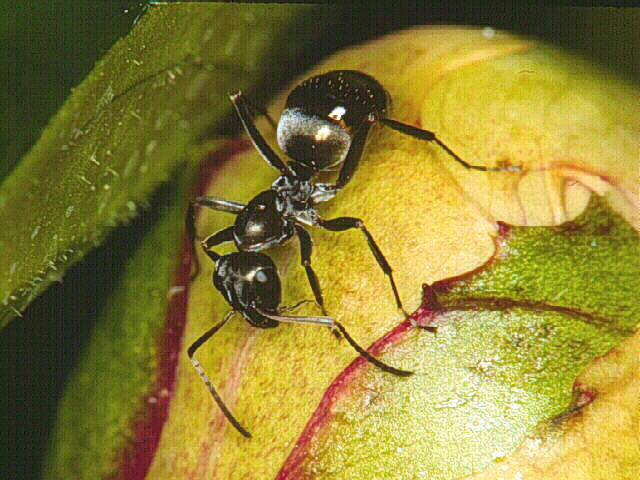 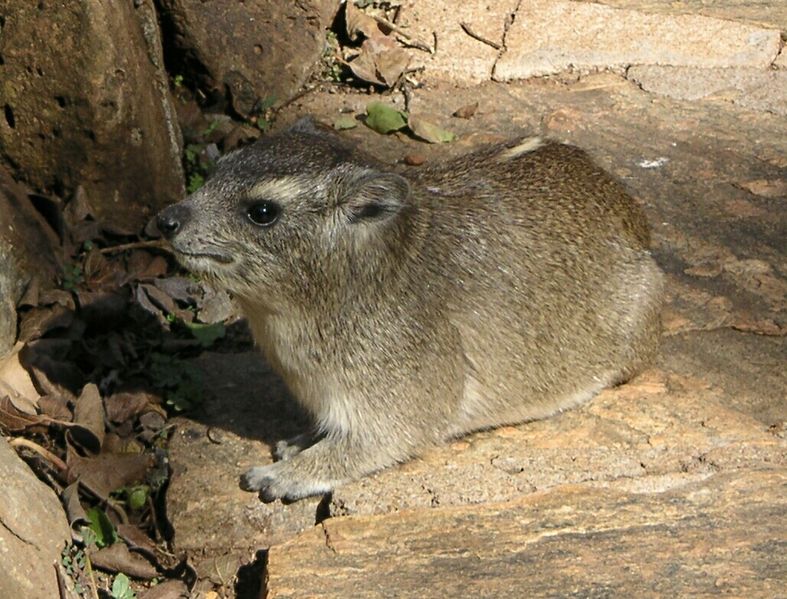 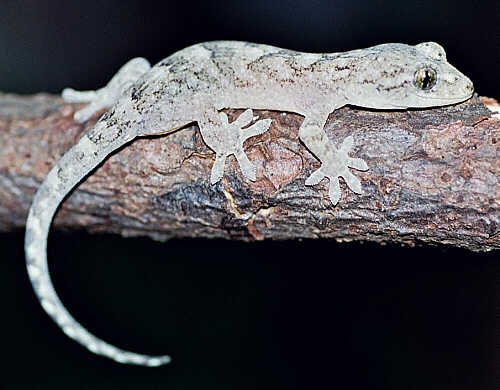 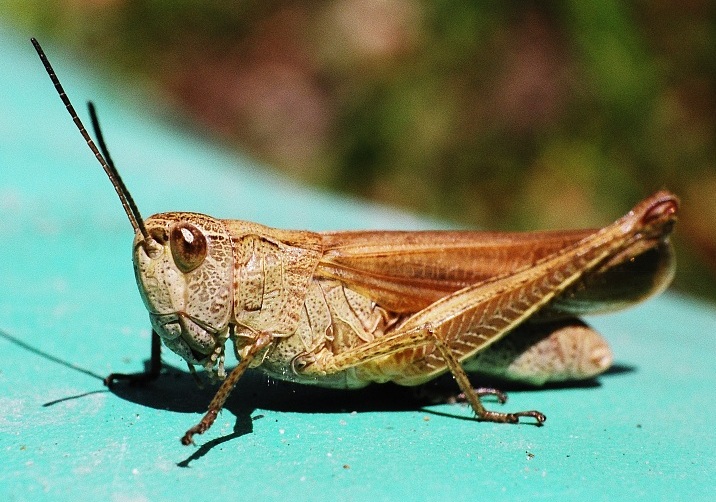 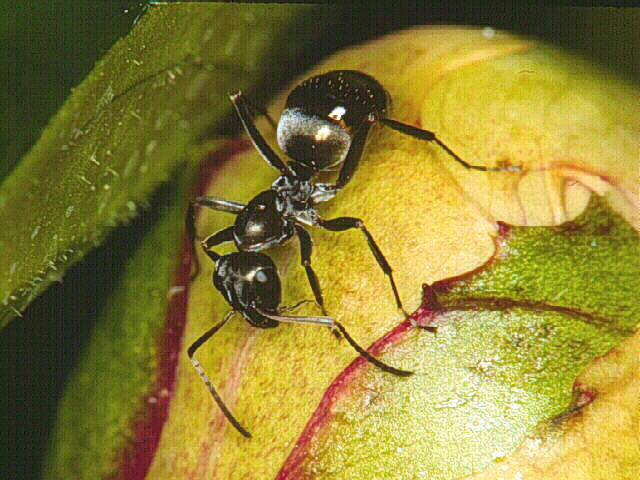 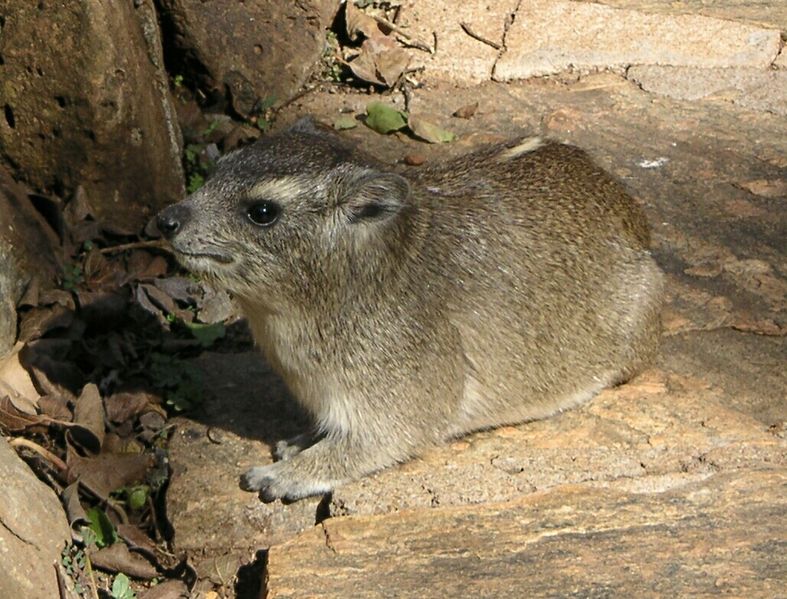 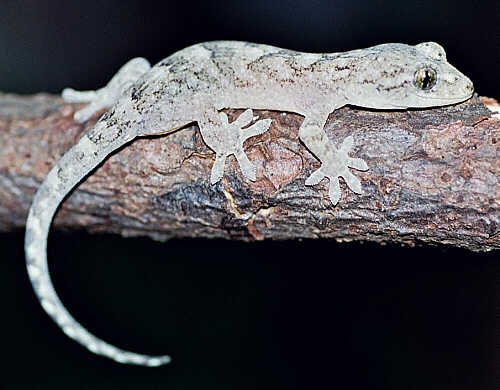 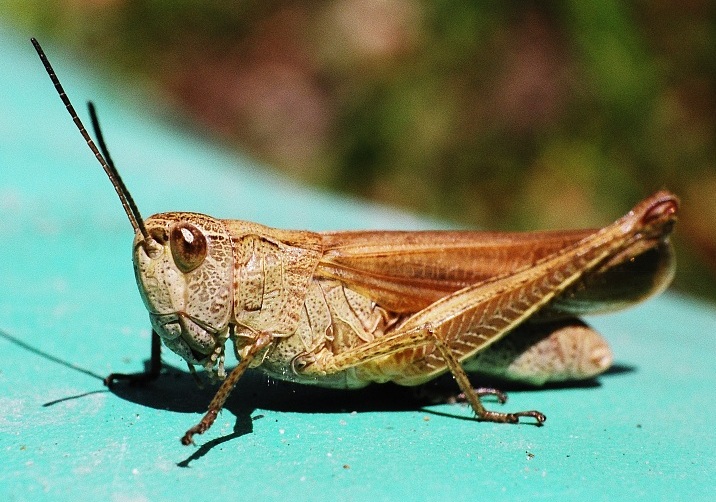 De mieren zijn een volk zonder kracht, maar in de zomer bereiden zij hun voedsel.
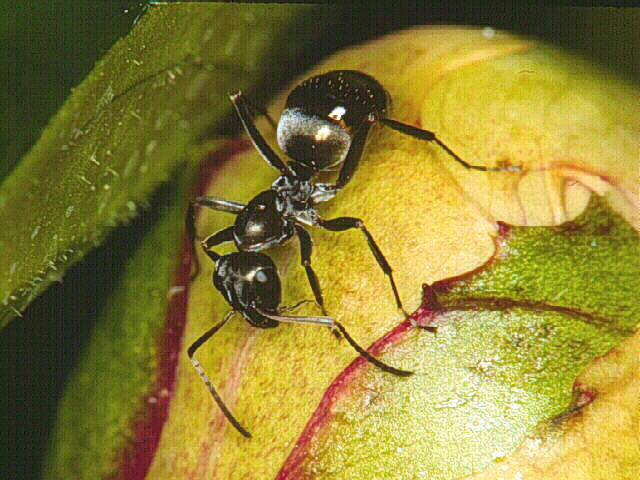 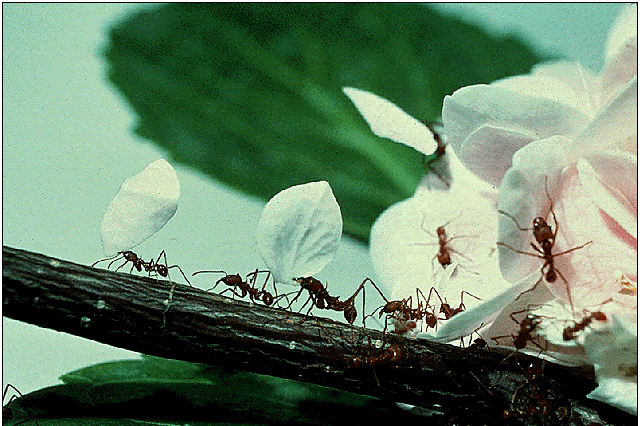 Klipdassen zijn een volk zonder macht,
maar zij bouwen hun huis in de rots.
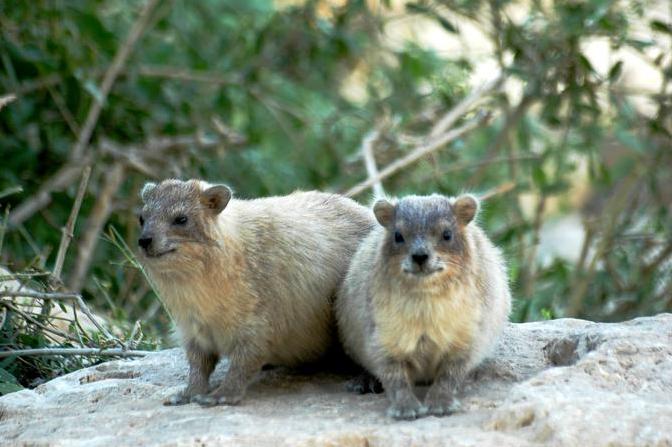 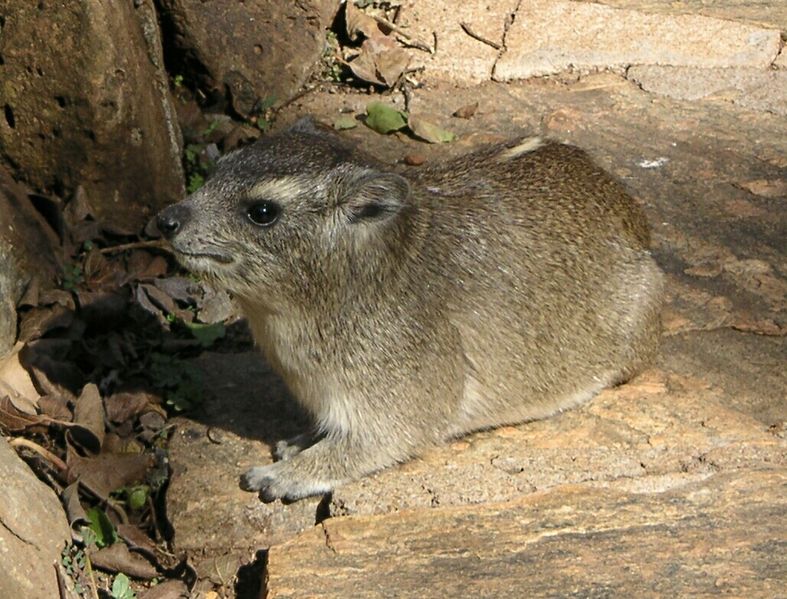 De sprinkhaan heeft geen koning, maar hij trekt gezamenlijk ordelijk op.
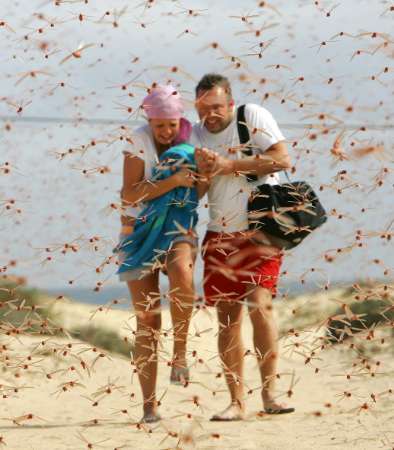 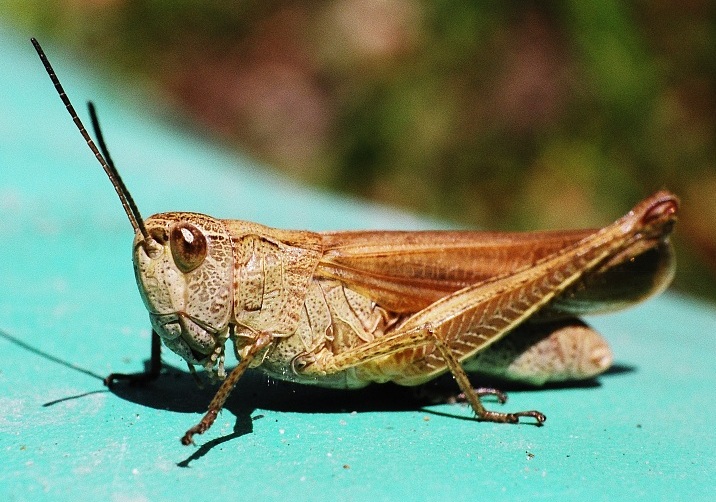 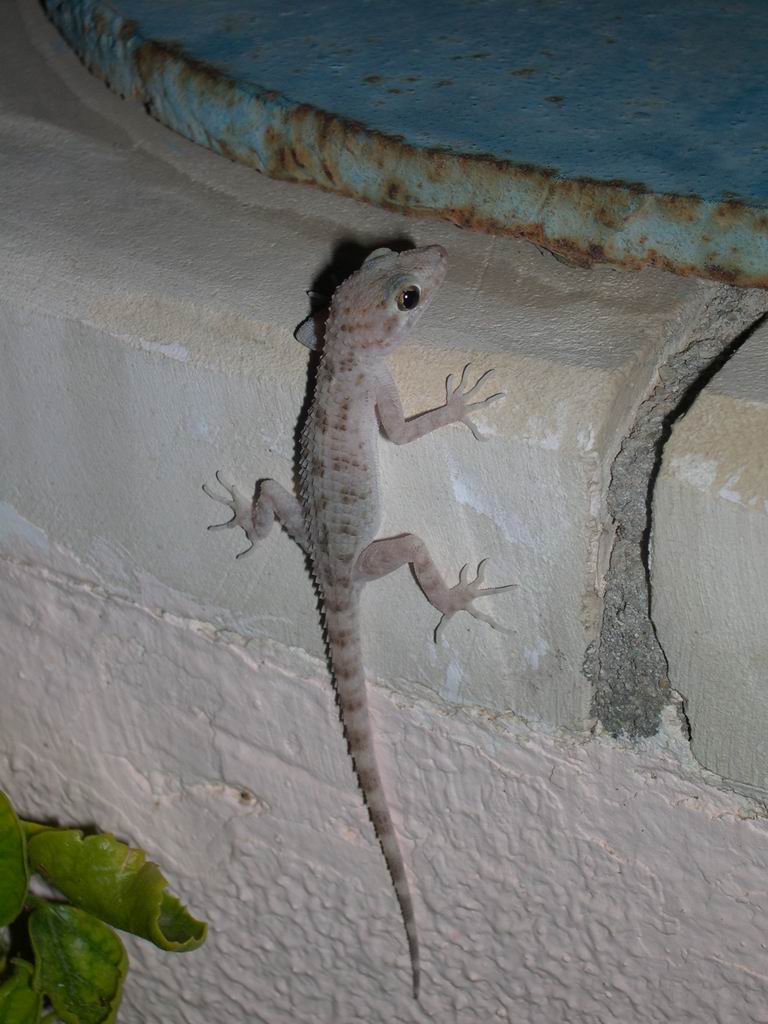 Een hagedis kunt u met beide handen grijpen, maar hij zit in de paleizen van de koning.
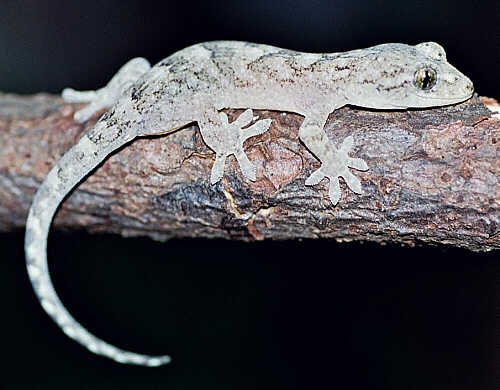 Wees wijs:
*Bereid je voor op de toekomst.
*Leef in de schuilplaats van de  
 Allerhoogste.
*Gehoorzaam je Heer in alles.
*Je mag wonen in het huis van 
 God.
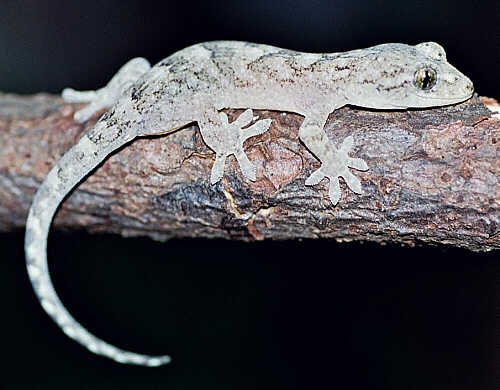 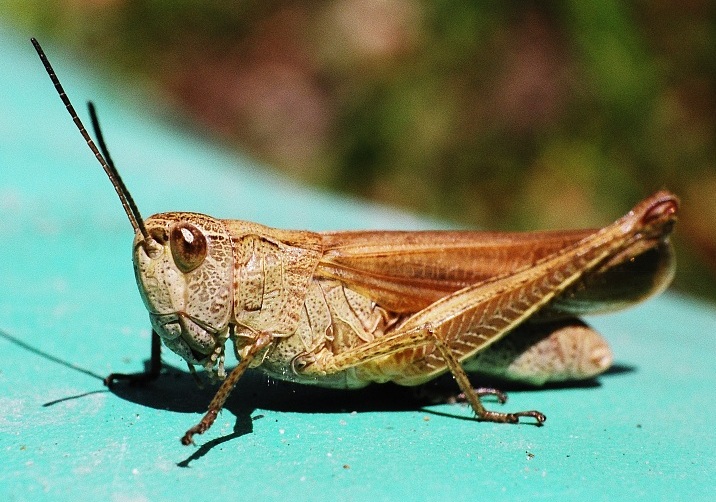 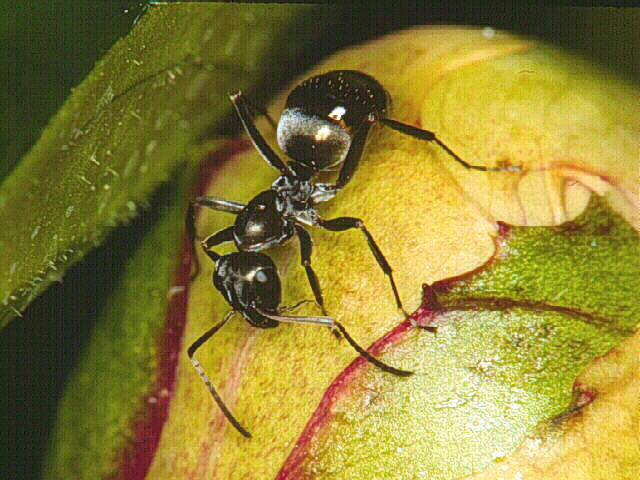 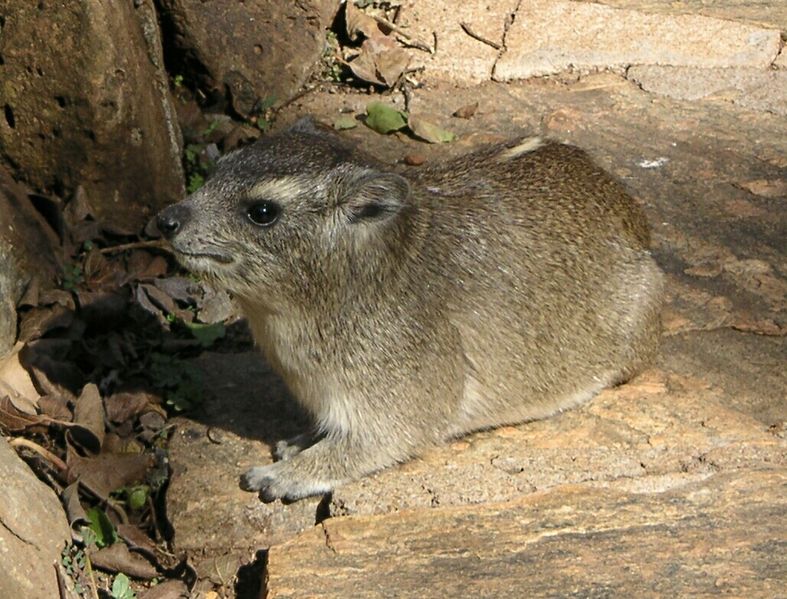